Multisite Language_gaiyou.pptx
多言語サイト、ここに気をつけて！
－制作時の落とし穴と対策－
Digital Farm inc.
株式会社デジタルファーム
・本社
札幌市東区北41条東6丁目3-33-1
・東京オフィス
東京都港区白金2丁目5番12-1309
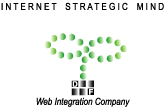 Digital Farm Inc.  Copyright©2015　All Rights Reserved.
１　良くある使いにくい他言語サイト
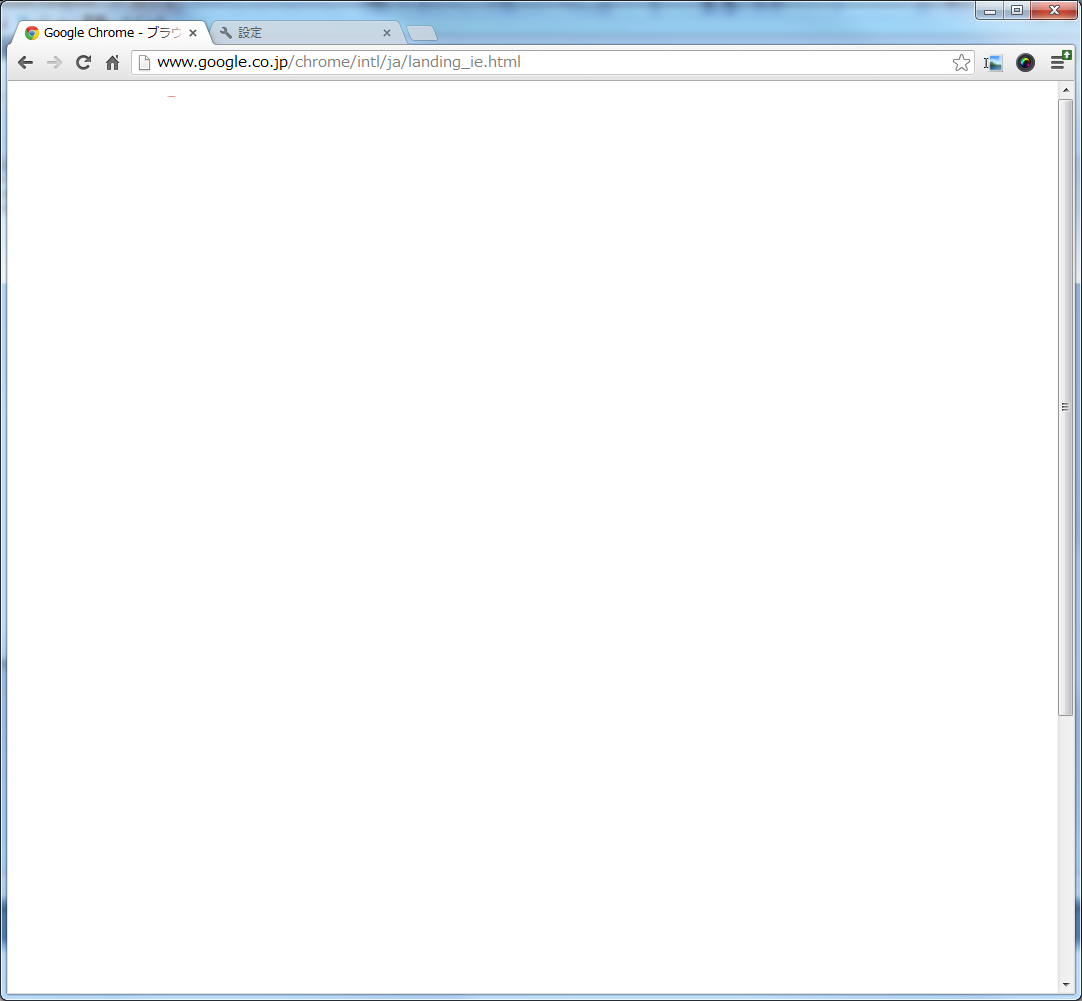 JPN
About us
Hisory
………………
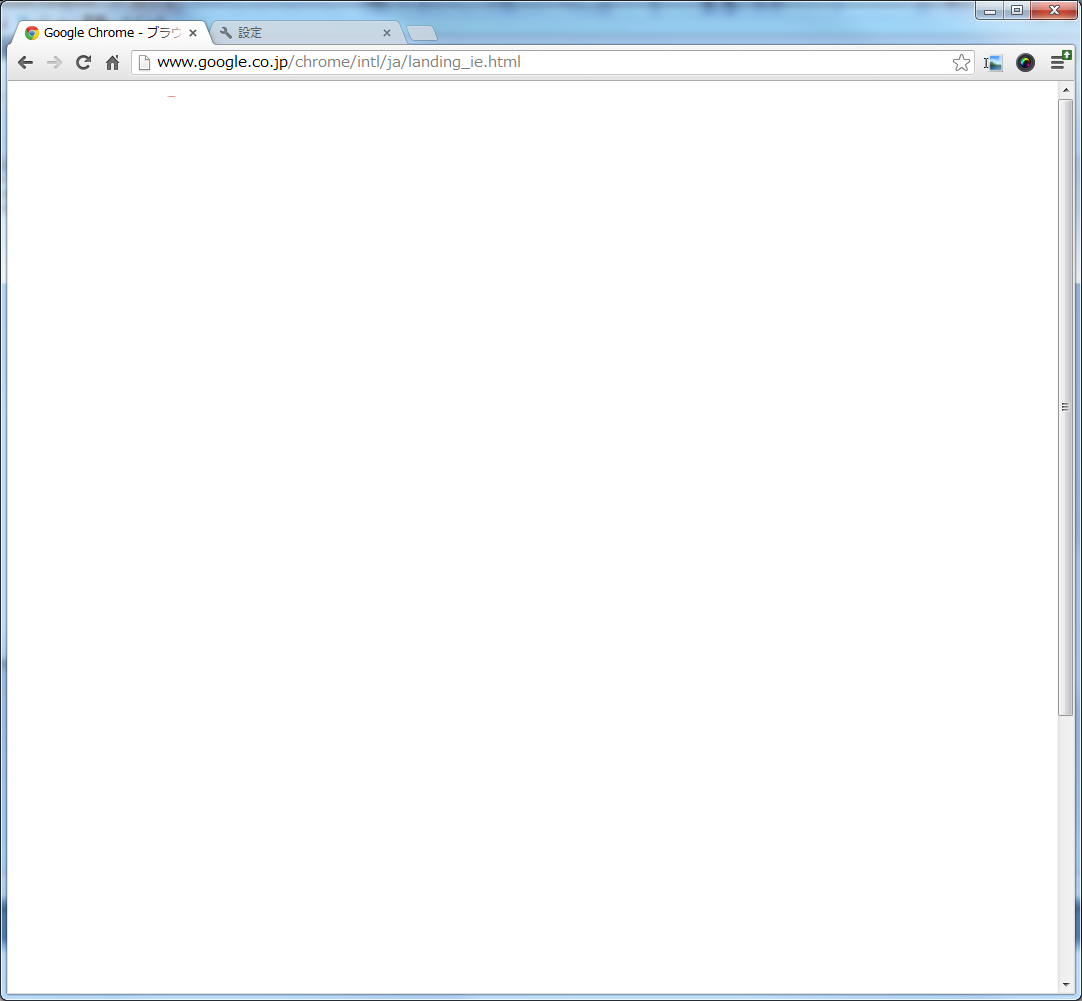 しかもまた
クリックするのか・・・
英語ホームページ



About us
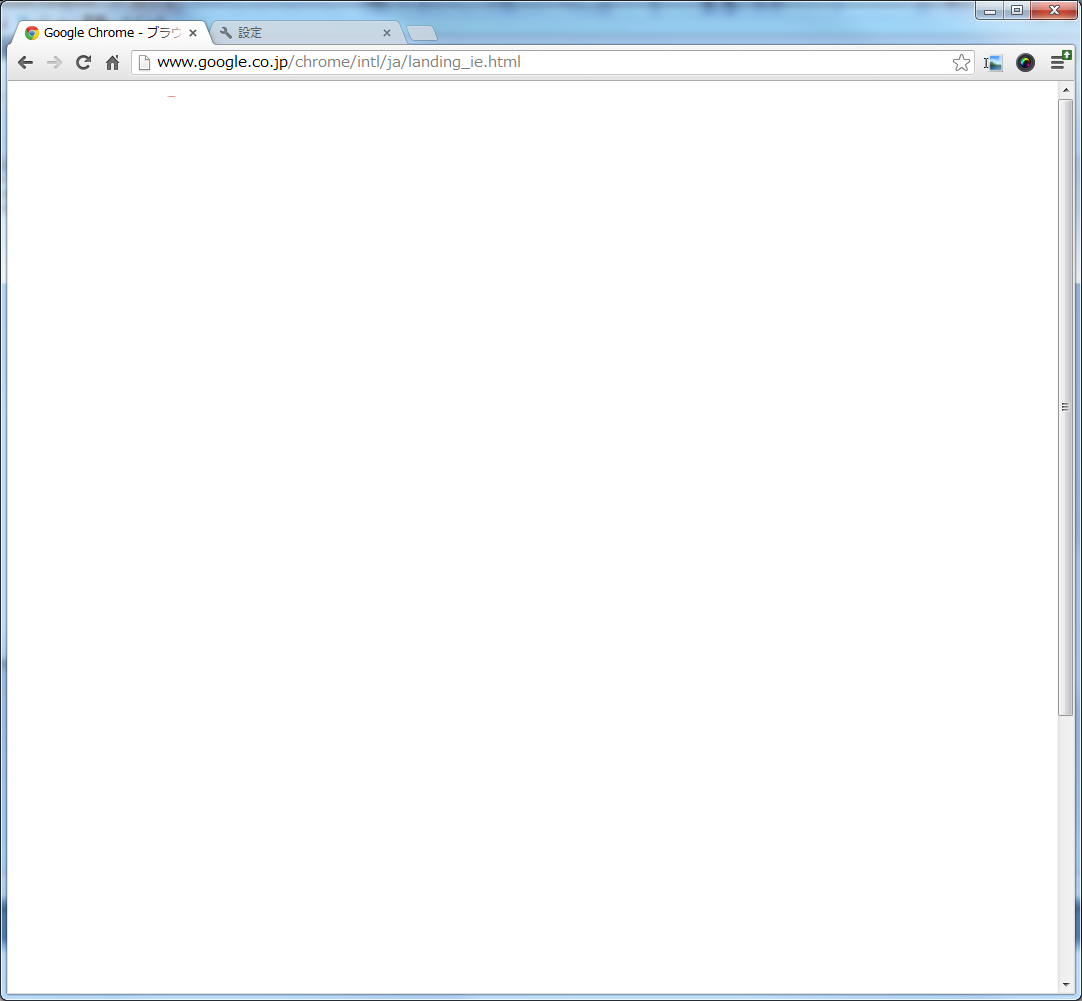 ENGLISH
?
なぜホームページに
戻ってしまうの？
日本語ホームページ


会社概要
このページの
英語版を見たい！
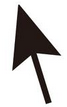 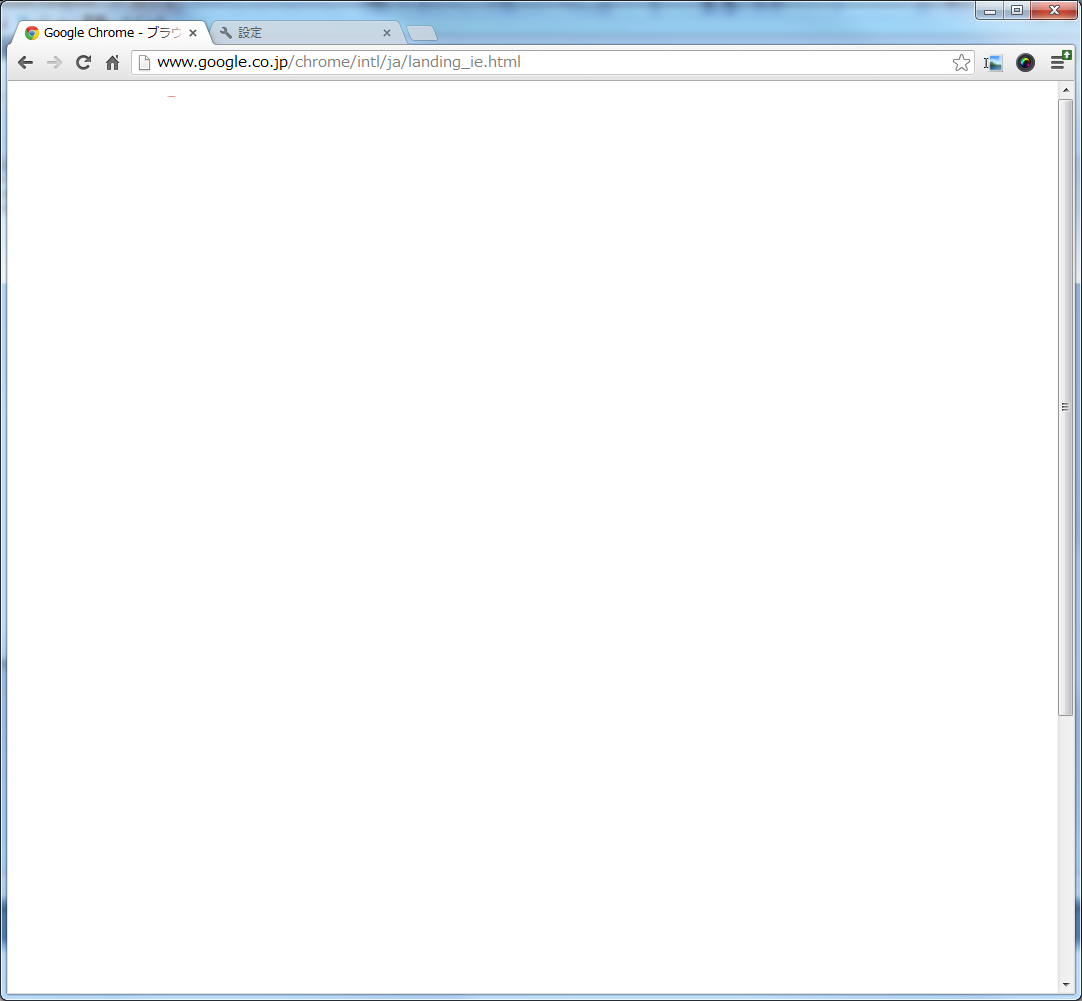 英語版はこちら
会社概要

当社の歴史

・・・・・・
コンテンツページで多言語を選ぶと、いちいちホームページに戻らされたり、そもそもその無関係なページに飛ばされたりします→高ストレス
Digital Farm Inc.  Copyright©2015　All Rights Reserved.
2
２　言語を選んだら、そのページで言語が切り替わる事が大事
英語ページがない場合はホームページに戻るのでは無く、そのまま日本語等他言語のページが表示されるようにする。
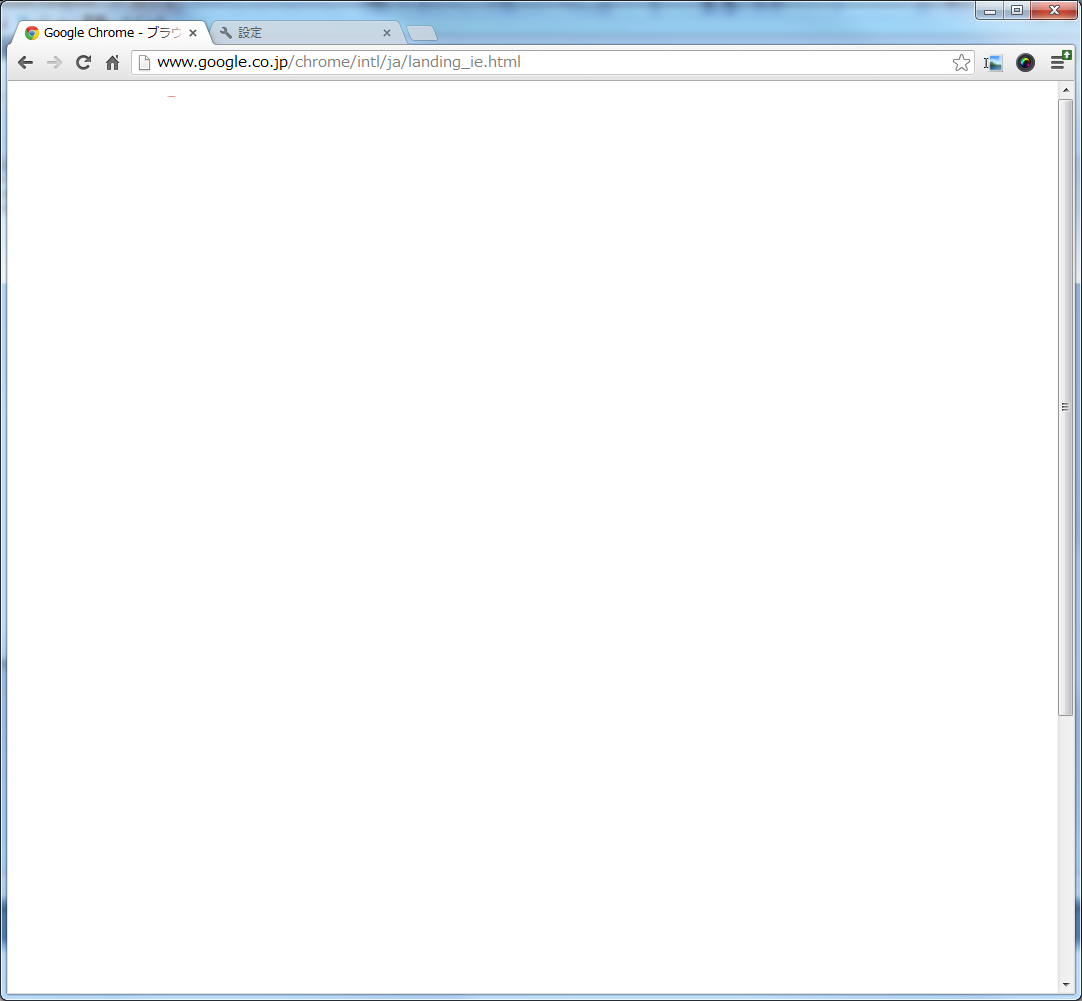 日本語ホームページ

会社概要
英語ページが無い場合
良かったすぐ
見えるぞ
英語ページがある場合
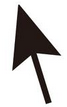 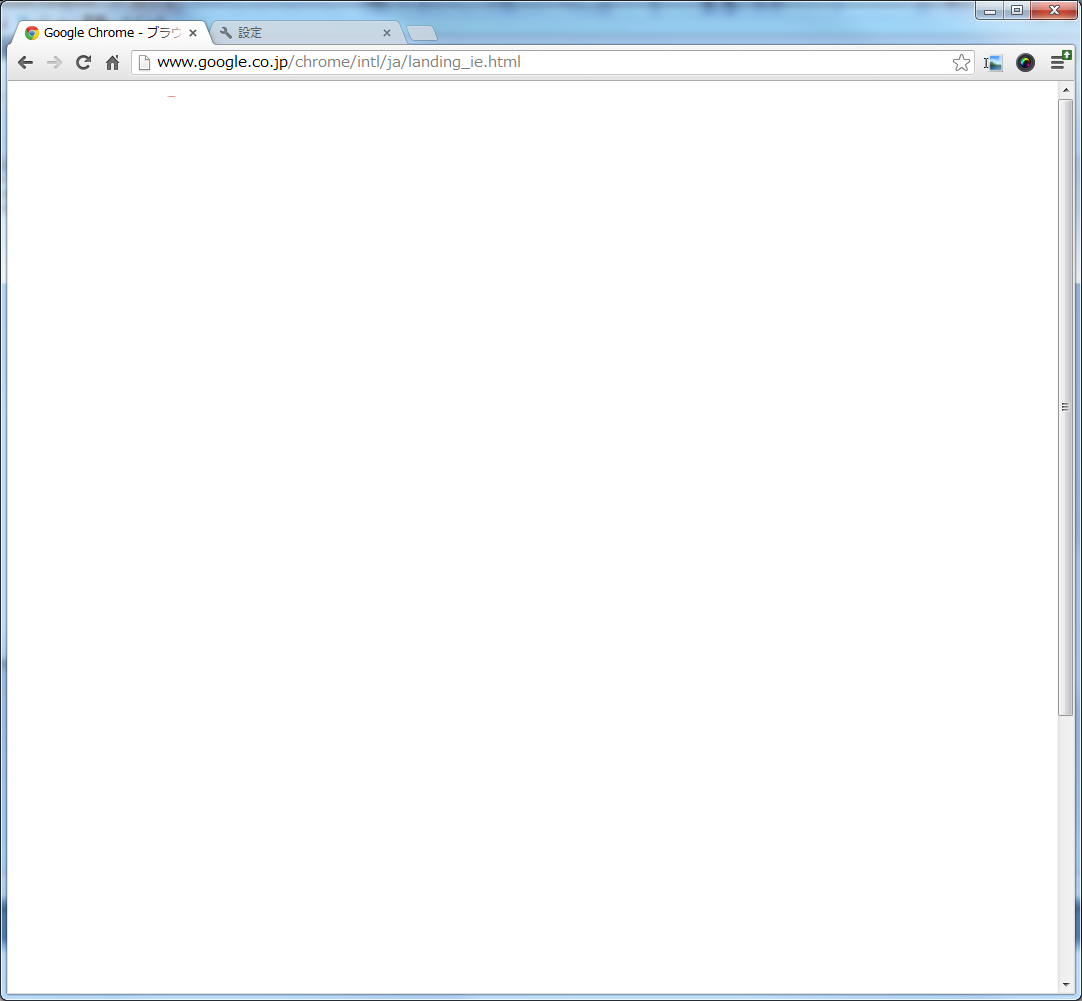 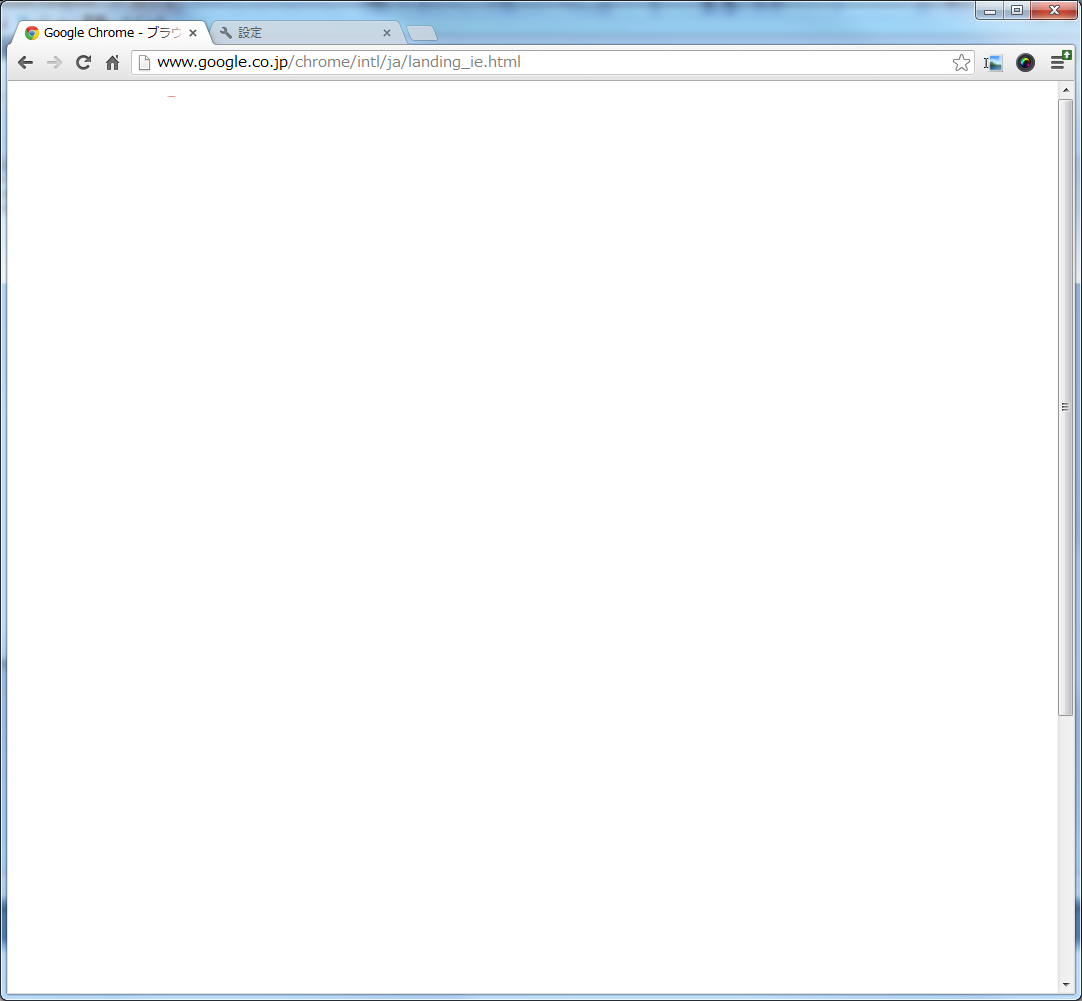 English
Japanease
JPN
About us
History
………………
会社概要
当社の歴史

・・・
このページの
英語版を見たい！
Digital Farm Inc.  Copyright©2015　All Rights Reserved.
3
３　人物像を使う場合は気をつけよう！
人物を扱う場合は人種に気をつける
意味の理解にも差がある
製薬会社のサイトで赤ちゃんの写真を使ったらどうなったか？
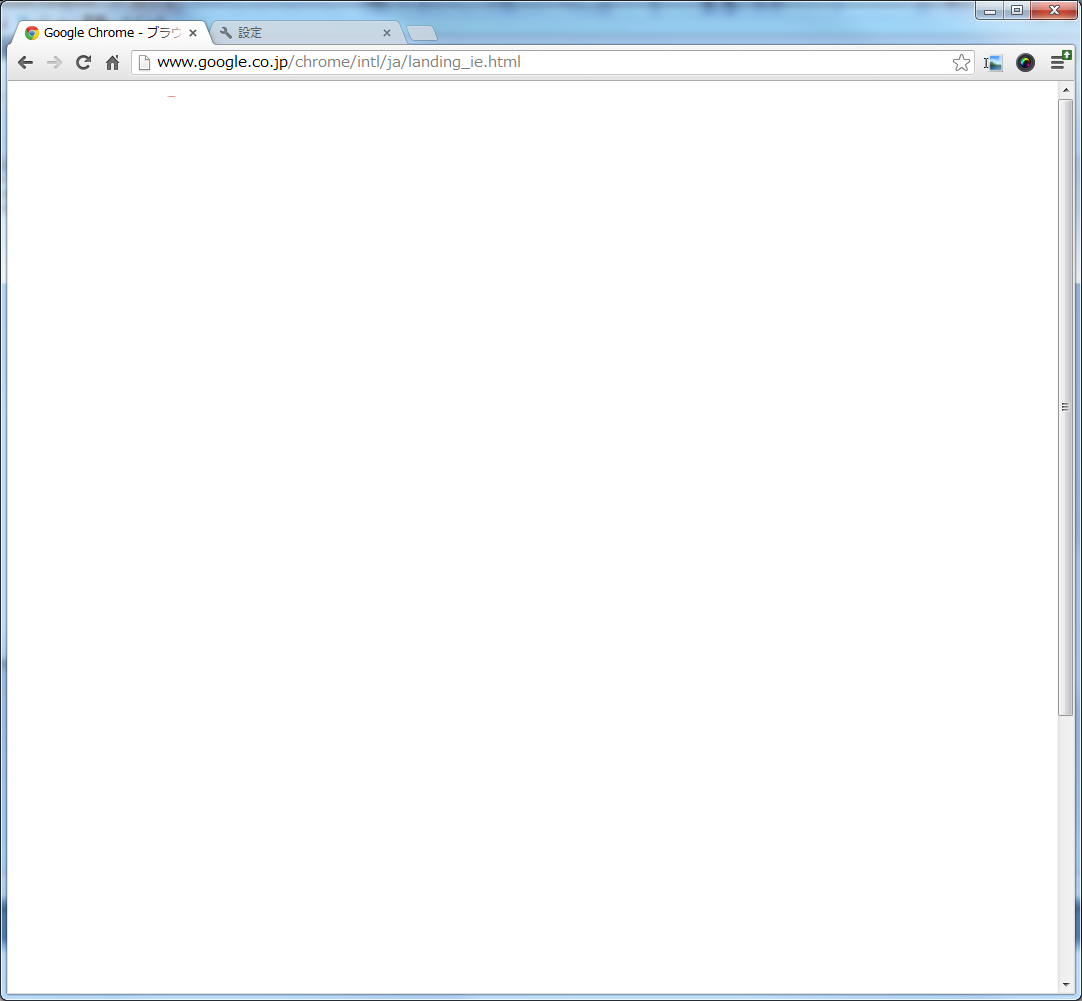 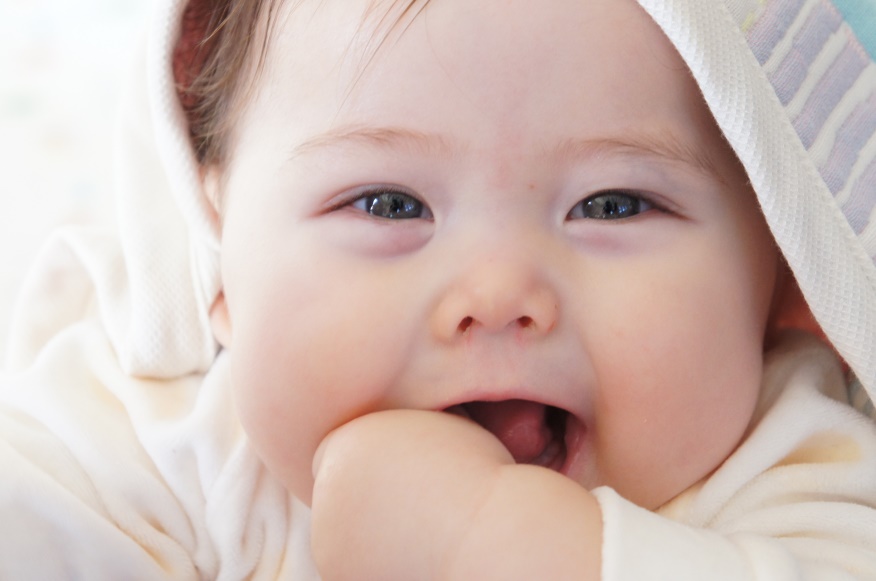 Digital Farm Inc.  Copyright©2015　All Rights Reserved.
４　多言語化＝翻訳じゃない
普通のコンテンツ単に翻訳すれば良いもの。・日本語の原稿がそのまま翻訳原稿として使えます。例：製品名
一部ローカライズが必要なコンテンツ・ターゲットに合わせて変えるもの・翻訳元となる日本語原稿に一部手を入れる必要のあるもの例：電話番号+81(3)9876-5432(03)9876-5432001-81-3-9876-5432
その国オリジナルのコンテンツ・完全にその国だけで使うコンテンツ・別途新規に用意する。あるいは翻訳用の日本語原稿を作って翻訳を依頼例：所在地（地図）の情報等
①が多ければ、一つのサイト内での言語切り替えに。③が多ければ、別サイトにした方がより適切に管理が出来ます。
Digital Farm Inc.  Copyright©2015　All Rights Reserved.
5
５　言葉の地域差はあなどれない
STING　"Englishman In New York“
center or centre
「Good day」は「グッデイ」か「グッダイ」か die?
津軽弁を理解出来る日本人はどれくらいいるか？


英語アメリカ英語イギリス英語オーストラリア英語
中国語繁体字（台湾）簡体字（北京）
地域差は相当あなどれない
Digital Farm Inc.  Copyright©2015　All Rights Reserved.
6
６　どこに翻訳を任せるか。いくらかかるのか。
翻訳会社に任せるのが無難だが、扱うテーマの専門性が高くなると、誤訳の可能性は一気に高まる。
専門性が高いほど社内でやるのが無難。外部への利用はチェックに使う。

翻訳の方法は三つ
普通に翻訳ほぼ直訳。場合によっては内容が分からない文章に。コモディティ等、普通のコンテンツ向き
リライティング元の原稿の意味を咀嚼し、その翻訳言語での自然な文章に書き直す。
書き下ろしその国のためだけの原稿作成（元原稿が無い）

翻訳のコスト
普通に翻訳＞リライティング＞書き下ろし
Digital Farm Inc.  Copyright©2015　All Rights Reserved.
7
７　当社の事例
年間１千万人以上が利用するとてもインターナショナルなエアポートなサイト（開発後運用実績７年間）
バイオベンチャー企業
観光ポータルサイト
国際的なメーカー等。。。
Digital Farm Inc.  Copyright©2015　All Rights Reserved.
8